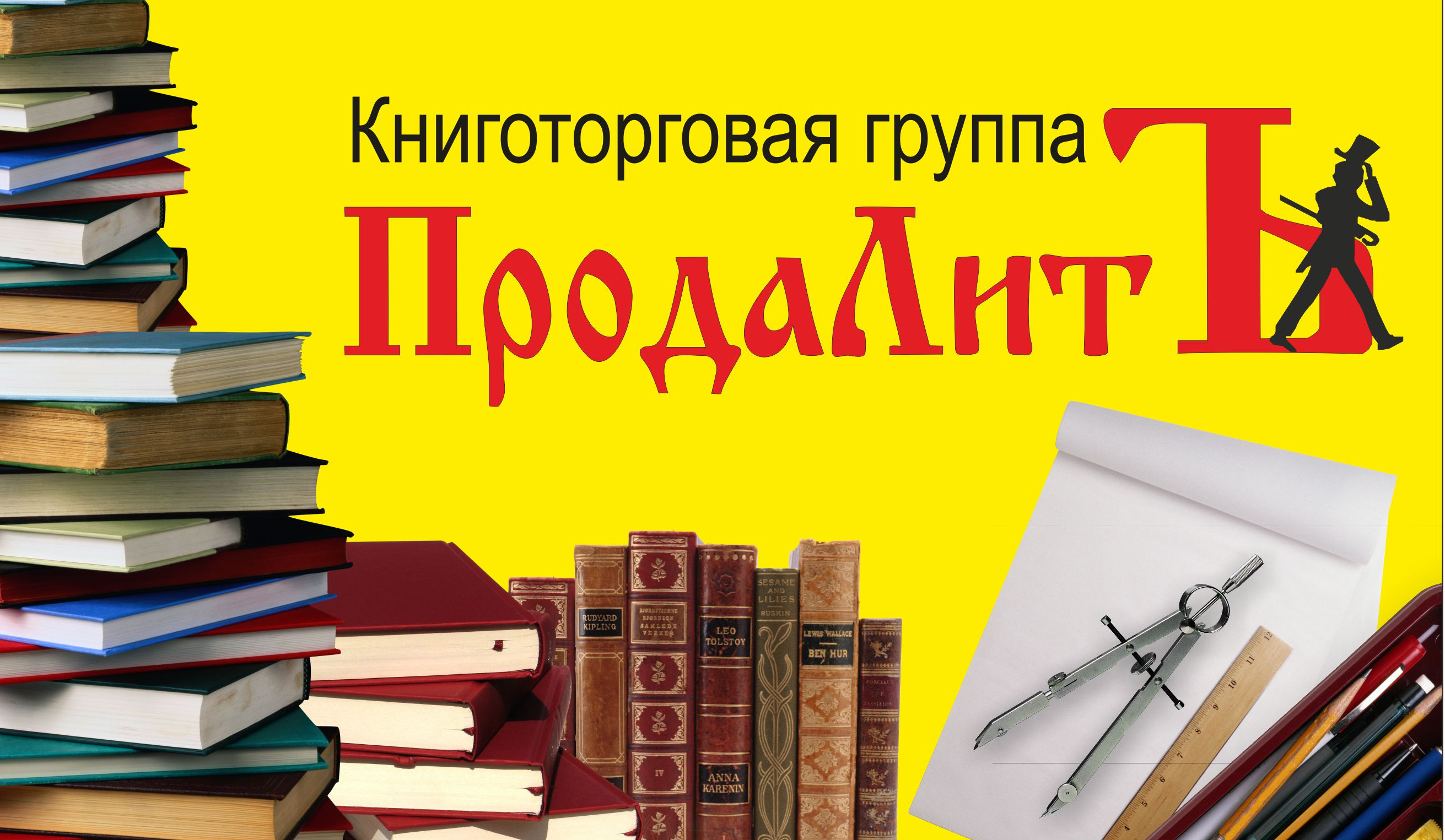 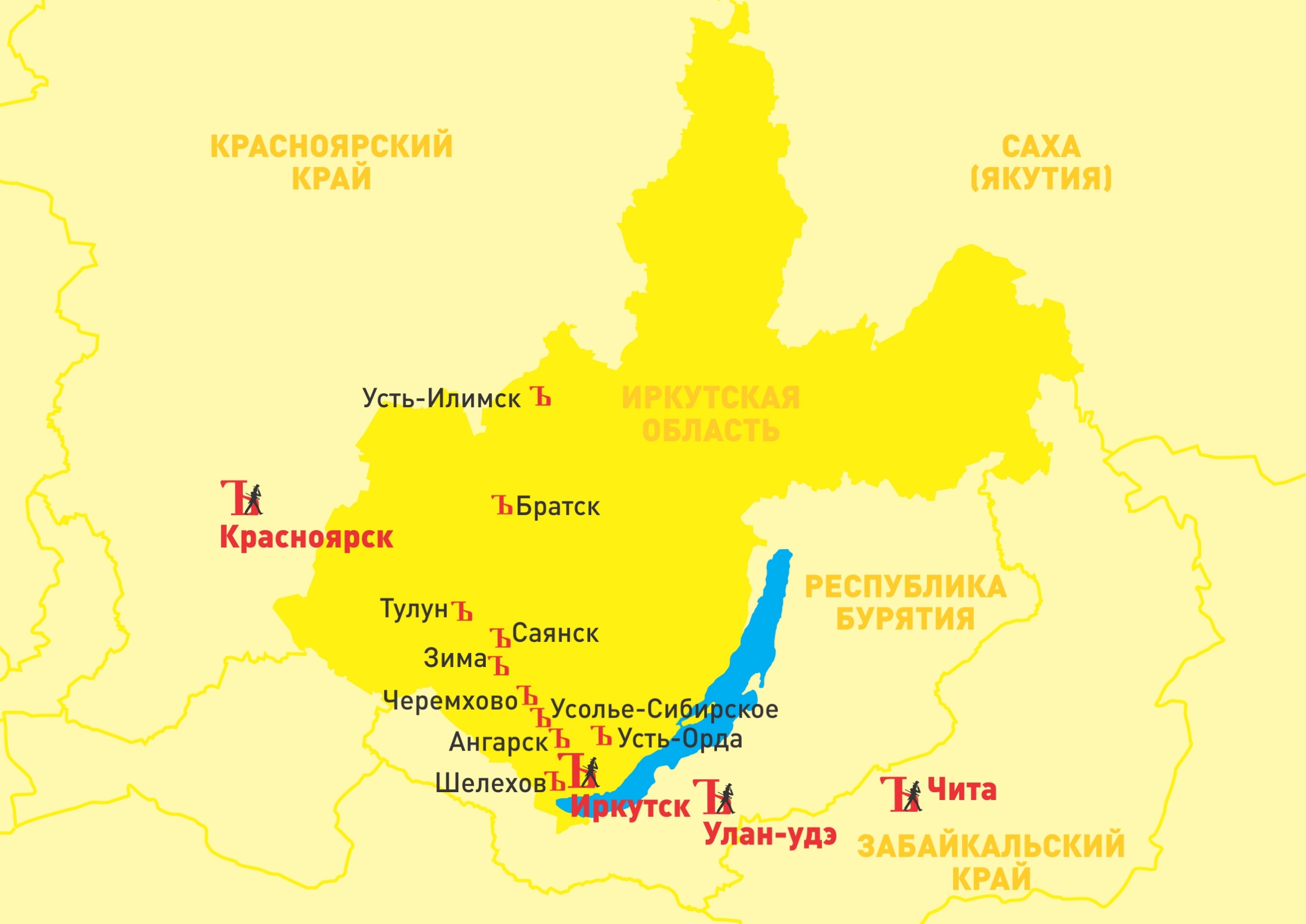 Магазин НоVoсити (Чита)
КРАСНОЯРСК
Мероприятия и акции
«Первый понедельник»
Библионочь и Книжная пятница
Активное продвижение акций от издательств и поставщиков
Встречи с писателями
Более 150 мастер-классов для взрослых и детей
«Классный час с ПродаЛитом» (выездные мероприятия в школах и библиотеках
Участие в творческих и профессиональных конкурсах
Благотворительные акции для детских домов